Music
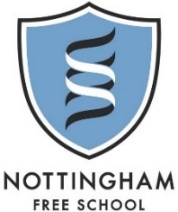 GCSE Music – Melody, Instrumentation and Tempo
B: Instrumentation
Percussion – Family made up of instruments that you hit to make a sound.
Strings – Family made up of instruments that are played with strings
Brass – Family made up of instruments that are made out of brass and use a mouthpiece. 
Woodwind – Family made up of instruments that use reeds or were originally made out of wood.
Articulation - The effect on how the note is played eg phrase mark, staccato, accent and legato. 
Guitar Effects – Effects used on the guitar such as distortion, reverb etc.
Glissando – Gliding over strings or notes.
Pizzicato – Plucking of strings.
A: Melody
Conjunct melodies – Move mainly by step (semitone or tone)
Disjunct melodies – Move mainly by leaps
Scalic melodies – Melodies that follow the order of a scale. 
Scale – a group of notes played in ascending or descending order.
Chromatic scale – a scale made up of semitones.
Whole tone scale – a scale made up of only whole tones.
Pentatonic scale – a five note scale.
Arpeggio – Playing the notes of the chord one by one. 
Interval – the gap in pitch between two notes. 
Ornamentation – the decoration of notes.
Appoggiatura – An ornament that clashed with the accompanying chord then resolves
Acciaccatura -  An ornament that’s played as quickly as possible before the note. 
Trill – An ornament that’s played going quickly between two notes.
C: Tempo
Grave – Very, very slow
Largo – Very Slow
Adagio – Slow
Allargando – Much Slower
Andante – Walking Pace
Moderato – at a moderate pace
Allegro – Moderately fast
Vivace – Fast
Presto – Very fast.
Accelerando – Getting faster.
Ritardando/Rallentando – Getting slower
Rubato – With a flexible tempo